Identity & Security
Asp.net WEB-API/mvc
Andres Käver, IT Kolledž 2015
Identity & Security
No Authentication
All anonymous users
Individual User Accounts
Forms authentication (SQL)
Google, Facebook, Twitter, MS
Organizational Accounts
Active directory Federation Services (Azure, Office 365)
Windows Authentication
Intranet – no anonymous users
2
Request & User – set by framework
Request.IsAuthenticated
User.Identity.GetUserName()
User.IsInRole(“xxxxx”)
@if (Request.IsAuthenticated)
{
    using (Html.BeginForm("LogOff", "Account", FormMethod.Post, new { id = "logoutForm", @class = "navbar-right" }))
    {
    @Html.AntiForgeryToken()
    <ul class="nav navbar-nav navbar-right">
        <li>
            @Html.ActionLink("Hello " + User.Identity.GetUserName() + "!", "Manage", "Account", routeValues: null, htmlAttributes: new { title = "Manage" })
        </li>
        <li><a href="javascript:document.getElementById('logoutForm').submit()">Log off</a></li>
    </ul>
    }
}
3
Authorize attribute
[Authorize] – controller or action method
Only logged in users (redirect to login page)
[AllowAnonymous]
Can override controllers [Authorize]
[Authorize(Users=“akaver, mposka”)]
[Authorize(Roles=“admin, sales”)]
4
Database
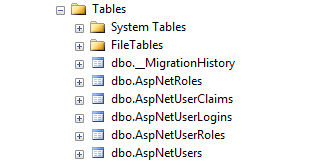 5
Core Identity
Microsoft.AspNet.Identity.Core
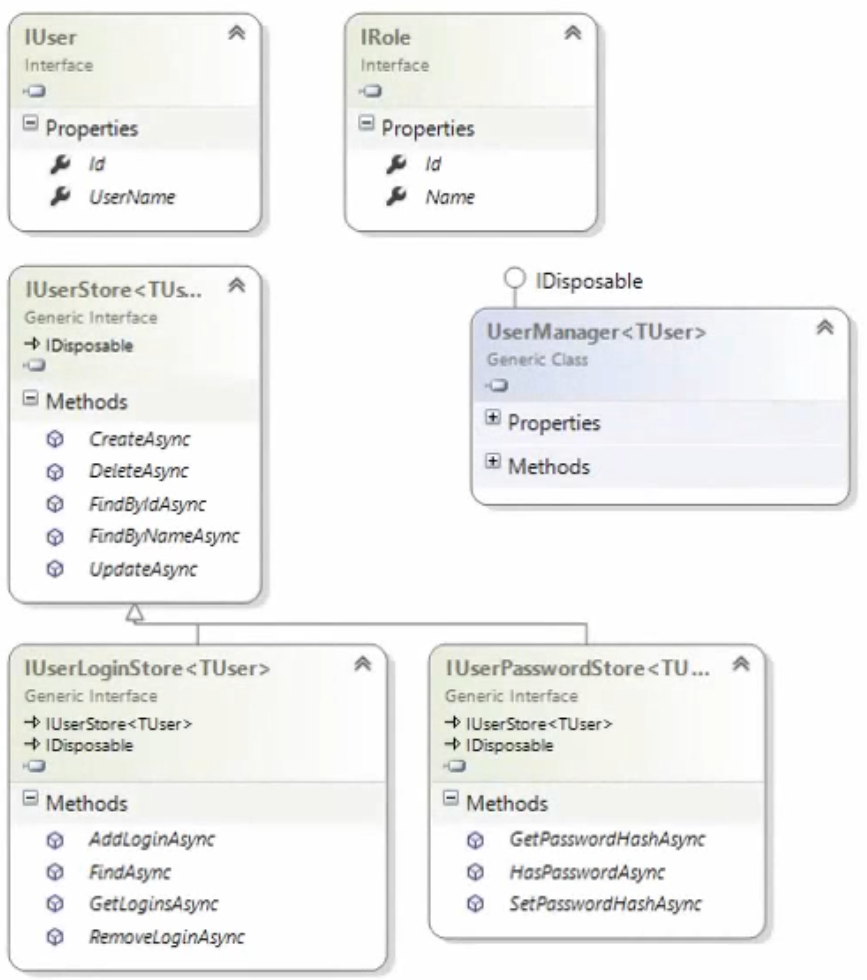 6
Identity Stored In SQL Server
Microsoft.AspNet.Identity.EntityFramework
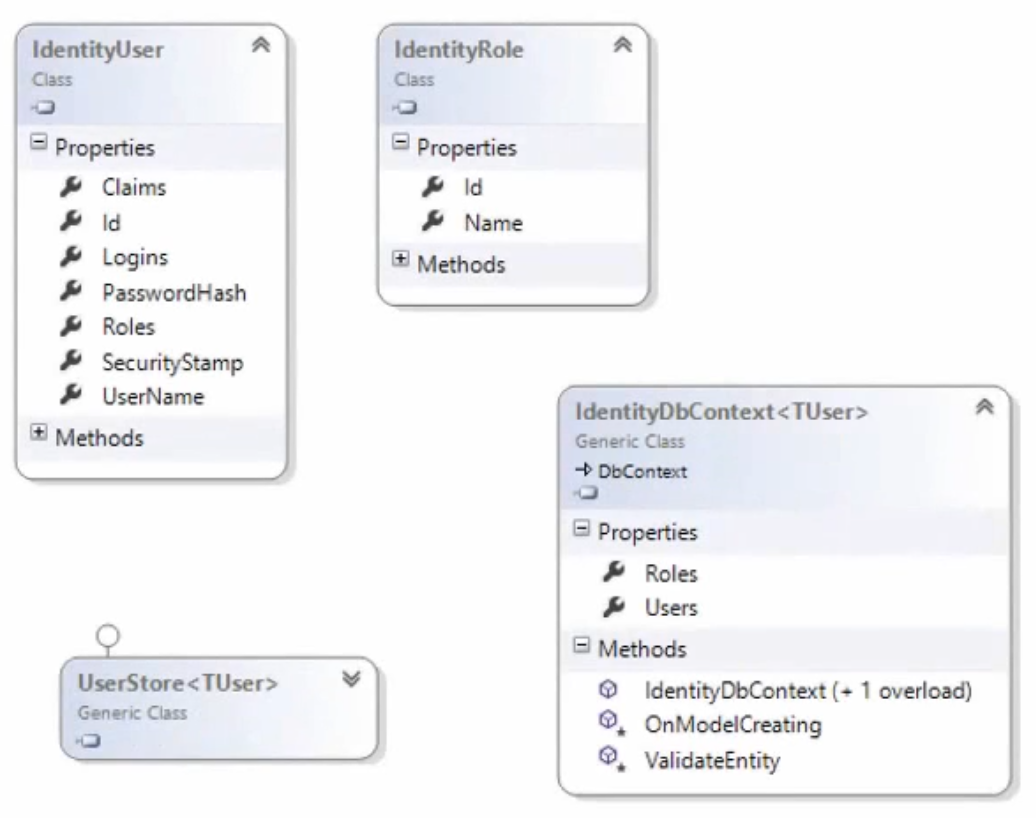 7
var manager = new ApplicationUserManager(
                new UserStore<ApplicationUser>(
                    context.Get<ApplicationDbContext>()
                    )
                );
UserManager
public class ApplicationUser : IdentityUser
    {
        public async Task<ClaimsIdentity> GenerateUserIdentityAsync(
	UserManager<ApplicationUser> manager)
        {
	var userIdentity = await manager.CreateIdentityAsync(this, 			DefaultAuthenticationTypes.ApplicationCookie);

	return userIdentity;
        }
	// Add custom fields here
    }

    public class ApplicationDbContext : IdentityDbContext<ApplicationUser>
    {
        public ApplicationDbContext()
            : base("StudentDBConnection", throwIfV1Schema: false)
        {
        }

        public static ApplicationDbContext Create()
        {
            return new ApplicationDbContext();
        }
    }
8
External Logins
// Uncomment the following lines to enable logging in with third party login providers
            //app.UseMicrosoftAccountAuthentication(
            //    clientId: "",
            //    clientSecret: "");

            //app.UseTwitterAuthentication(
            //   consumerKey: "",
            //   consumerSecret: "");

            //app.UseFacebookAuthentication(
            //   appId: "",
            //   appSecret: "");

            app.UseGoogleAuthentication(new 
		GoogleOAuth2AuthenticationOptions()
            {
                ClientId = "myapp.apps.googleusercontent.com",
                ClientSecret =  "googlesecret"
            });
9
THE END
Mait Poska & Andres Käver
10